*Aikaa 10-20 sekuntia* Tee reitinvalinta*Paina oleelliset kohteet mieleen* n. 20 sekuntia aikaa piirtää, mitä havainnoit.*Kun painat ”Enteriä” esitys alkaa.*Tsemppiä 
Karttapalat: Tuleva FinnSpring sekä Prisma rastien viereinen maasto
PIIRRÄ!
PIIRRÄ
PIIRRÄ
PIIRRÄ
PIIRRÄ
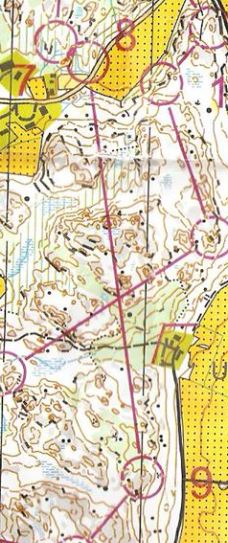 PIIRRÄ
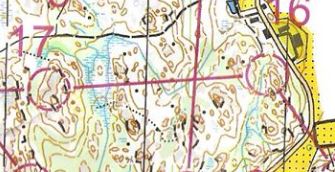 PIIRRÄ
PIIRRÄ!
PIIRTELE
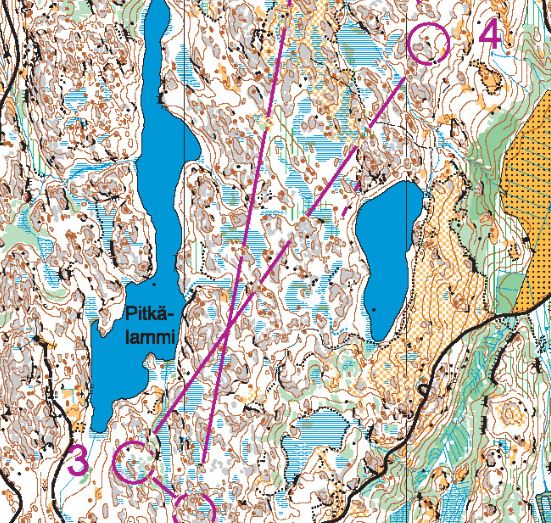 PIIRRÄ!
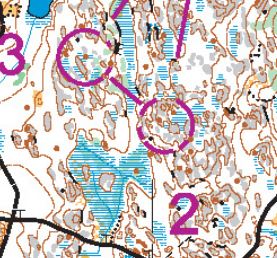 PIIRRÄ
JAKSAA JAKSAA, ENÄÄ KOLME VÄLIÄ!
2 VIIMEISTÄ VÄLIÄ, TARKKANA!
JA VIIMEISTÄ VIEDÄÄN
YLLÄTYS…VIELÄ YKSI VÄLI!Tulevasta Jukolasta. Toiselta Jukolan ratamestarilta!
Nyt voit rauhassa katsoa, miten rastivälit sujuivat.
WELL DONE.